The New Hungarian Regulation on EGTCs

Patricia Abaffy dr.
Head of Unit


The 4th Meeting of the EGTC Approval Authorities
Budapest, 16-17 April 2015
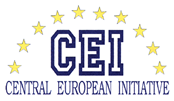 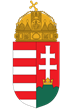 ministry of Foreign Affairs and Trade OF HUNGARY
New Structure
Ábra a minisztériumról
The new Hungarian regulation on EGTCs
The new Hungarian regulation on EGTCs
The new Hungarian regulation on EGTCs
Activity of the Ministry related to the EGTCs
EGTCs in Hungary
THANK YOU
FOR YOUR KIND ATTENTION

dr. Patricia Abaffy
Ministry of Foreign Affairs and Trade
patricia.abaffy@mfa.gov.hu
www.egtc.gov.hu